Hub Policing: evaluating a new policing strategy
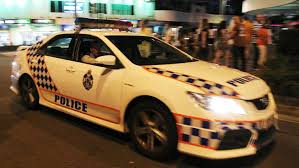 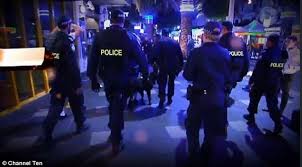 Janet Ransley*, David Bartlett*, Tim Hart*, Michael Chataway* & Sandra Smith^
16 February 2017

* Griffith Criminology Institute  ^ Queensland Police Service
We gratefully acknowledge the QPS for funding and supporting this project, but any views expressed are not necessarily endorsed by the QPS.
Griffith Criminology Institute
Outline
1 Background
2 What should police do to reduce crime? What do they do?
3 Organisational barriers and innovations
4 Policing Hubs – goals & strategies of a pilot trial
5 Preliminary results
6 Outcomes, implications & remaining steps
Griffith Criminology Institute
Background: why reinvent policing?
A problem with how general duties policing is designed & delivered? A disconnect between practice & public policy goals/research knowledge.
The standard policing model is a ‘one-size fits all application of reactive strategies to suppress crime’ (Weisburd & Eck, 2004) – ineffective in:
reducing overall levels of crime, and 
securing public confidence & legitimacy.
Is there a better model for contemporary policing? What restricts/promotes its adoption? How is its performance best measured?
Focus on organisational design, not policing strategies
Griffith Criminology Institute
Standard model of policing
Package of frontline policing practices relying on:
Random patrol, rapid response to calls for service, reactive investigations, intensive enforcement
Supported by geographical allocation of resources, to districts/local commands – equity of coverage
Resources spread in response to calls for service, not extent/seriousness of problems
Specialised services/operations short-term and frequently re-deployed
Embeds reactiveness & internal boundaries/barriers
Supported by organisational structures & performance management focused on KPI metrics
Griffith Criminology Institute
What should police do? What do they do?
Research evidence – to reduce crime, police should:
be less reactive, more proactive
use diverse, focused, problem-solving approaches
tailor solutions for local problems
draw on non-law enforcement resources
To maintain confidence & legitimacy, police should work closely with communities
What works – hot spots, problem-oriented, focused deterrence, directed patrol & third party policing
But most police work is still focused on reactive order maintenance and rapid response to calls for service
Griffith Criminology Institute
Organisational barriers & innovations
What impedes uptake of more effective policing practices? Factors include:
Formal – bureaucratisation, functional & task differentiation, task complexity, compliance regimes, technology
Informal – culture, coupling, professionalisation
Innovations tend to be seen as one-dimensional, rather than in organisational, environmental & cultural context
Innovation needs to be contextual, diffused through the organisation, and measured for success
Griffith Criminology Institute
The problem of measuring impact
Current measures focus on traditional indicators – offence counts, clearance rates, response times, numbers of enforcement actions
Record only reaction & not prevention, ignore unreported crimes/non-crime community concerns, prone to manipulation, can distort missions, short-term, don’t allow for variable harms from different types of crimes (Sparrow, 2015)
How can innovative proactive policing be implemented and better measured?
Griffith Criminology Institute
Why policing hubs?
QPS Strategic Plan – identifies challenges including:
managing demand and allocating resources to ensure police services are directed at those who are most in need or greatest risk to public safety
Establishing multidisciplinary taskforces that target places, cases and crime types that pose risk to the community; and identifying new crime types
Split service model as a potential innovative solution – first response resources allocated to:
Existing units eg stations – calls for service, standard patrols
District hubs – proactive, case and place focus, rapid response to existing & developing crime problems, able to cross boundaries, develop partnerships
Griffith Criminology Institute
The policing hubs trial
2 sites (but focus here on site 1)
Different crime profiles/problems – different hub models
Key evaluation questions:
does the hub model have an effect on identified crime problems?
does it affect public confidence in police, legitimacy, and fear of crime?
does it affect officer satisfaction?
is it more or less efficient than traditional models?
are there any differences in outcome between the 2 sites? (ie context
what explains any impact the hubs have on crime (ie mechanism)?
Griffith Criminology Institute
Griffith Criminology Institute
[Speaker Notes: No RCT, dynamic & political environment – realistic evaluation methodology – interaction between CMO]
Crime reduction evaluation measures
Strategy 1 – increase police visibility, mobility, agility & connectedness
Logic (i) – improved visibility should improve deterrence of offenders
process measures – officer time in community vs time in station on administration, timeliness/agility of response to serious crime problems, time taken to clear jobs, integration with district responses
Logic (ii) – focusing resources on identified crime problem areas should reduce crime
process measures – officer time in community vs time in station on administration, time spent on targeted responses vs reactive jobs, uptake of intelligence reports
Overall outcome measure – rates of targeted offences
Griffith Criminology Institute
[Speaker Notes: Deterrence constructs, Intel-led policing]
Crime reduction evaluation measures
Strategy 2 – adopt case and place focus
logic (i) – focus on problem places should address environmental factors facilitating crime
process measures – numbers of targeted operations to total hours in community & offences reported, numbers of compliance operations/ operations with third parties 
logic (ii) – focus on problem people should deter re-offending
process measures – numbers of targeted operations to total hours in community & offences reported, numbers of compliance operations/ operations with third parties 
Overall outcome measure – rates of targeted offences
Griffith Criminology Institute
[Speaker Notes: SCP, prolific offender management]
Data
Administrative data
ITAS – officer tasking database 
QPRIME 
Calls for service 
Hub databases and intelligence reports
Finance and human resources data
Qualitative data
Stakeholder survey/interviews
Observations, officer interviews/focus groups
Preliminary results for today
Site 1 only
Evaluation Q 1, strategy 1 only
Process measures only
Griffith Criminology Institute
[Speaker Notes: QPRIME – victim & offender reports, prosecutions, criminal histories, missing persons & domestic violence applications/orders, traffic incidents]
Percentage of Time Spent on Administrative Activities for Hub/Non-Hub Personnel (2014-15)
[Speaker Notes: Hub officers are spending less down-time per shift than non-Hub officers. This is measured by ITAS records showing time spent on administration versus other activities. This means they are more available both for visibility & for problem solving. As shown in next slide.]
Percentage of Time Spent in Community for Hub and Non-Hub Personnel (2014-15)
[Speaker Notes: This is a proxy indicator for both visibility & problem solving, given the difficulty in measuring those concepts. If they’re not in the field they can’t do either. ‘In community’ includes on patrol, operations, public order activities & traffic enforcement.

The difference is explained by reasons including:
Differences in tasking – not having to attend time-consuming jobs
Greater access to technology eg Qlites, ANPR, expedited drug tests – meaning don’t have to return to stations as much]
Average Response Time to Critical Code 1 & 2 Incidents for Hub and Non-Hub Personnel (2014-15)
t = 5.84, 95%CI [0.54, 1.11], p < .001
[Speaker Notes: Codes 1 & 2 jobs = imminent threat to life/danger to life or property. 3 = standard response, 4 = negotiated response.
Slide uses codes 1 & 2 jobs as proxy for serious crime problems. Shows Hubs are able to respond more quickly – therefore achieving greater mobility & agility.]
Average Number of Days Taken to Clear Offence for Hub and Non-Hub Personnel (2014-15)
U = 66.00; z = -4.578, p < .001
[Speaker Notes: Shows that Hub officers are able to finalise matters more quickly than non-Hub, and then move on to other jobs. Likely reflects:
Differences in tasking eg very little DV
More focus on officer detected offending which requires less investigation – eg drug detection following warrant execution is finalised much more quickly than a DV complaint
Therefore shows Hubs are able to focus more on targeted & proactive responses]
Time spent on core Hub strategies
[Speaker Notes: How hub officers spend their time, divided between the 3 key crime reduction strategies – high visibility policing at transport nodes & other high risk places, targeted crime reduction activities focused on property & drug offences, & compliance checking of high risk people & places.
High Visibility focus = Transport Operations  >Transport Nodes/routes = all transport
+ Targeted visibility at high risk places > focus on Public Order events > Martial arts events, boxing events, Reclaim Aust Rallys, entertainment precinct, football matches, licensed premises
Mechanism = deterrence in situations

Targeted crime focus = Public places = targeted crime ops except those public places mentioned in high visibility eg property crime ops in shopping centres
+ Non-public places = warrants > search warrants – drug offences
Mechanism = deterrence 

Compliance focus = HROs – bail/P&p checks
High risk places – compliance of 3rd parties eg liquor licensees, tattoo parlours etc

Other 40% of activity = security, intel, surveillance, assistance to other units, admin]
Calls for Service for Code 1 and 2 Jobs (2014-15)
All District Officers
Hub Officers
U = 271.00 z = .16, p = .876
[Speaker Notes: Check for inter-relationships between hub & non-hub officers in response to serious crime problems. Temporal distribution of jobs across the week. Significantly similar for both cohorts – therefore congruence in approach & integration between split services.]
Discussion, implications & remaining steps
Preliminary results suggest that for site 1, Hub officers:
are able to spend less time on administration, more time in the community
are quicker to resolve jobs 
are quicker/more agile in response to serious crimes
have increased amount of time spent on targeted operations, focused on case & place
Qualitative data suggests:
high levels of hub officer satisfaction - ’this is the kind of thing I got into policing to do’
better understanding of key targeted crime reduction strategies
but some communication/perception/cultural problems between units
Griffith Criminology Institute
Implications for police organisations:
Split service model may be a way of shifting officers from the standard policing model to more proactive approaches
Requires resourcing & adoption of technology
Model needs to be adapted to environmental context of the site
New ways of measurement are important, both to capture activity & measure outcome
Culture can be a barrier to integration
Griffith Criminology Institute
Still to answer
Is increased time in community actually spent in proactive activities?
Is there a greater reliance on intelligence to direct targeted activities?
Are partnerships being leveraged to their full extent?
Has there been an impact on crime?
Have there been efficiency/satisfaction improvements?
Are there differences between the 2 sites?
Griffith Criminology Institute
Thank you
j.ransley@griffith.edu.au
Griffith Criminology Institute